Sounds of Belonging to Snells Beach School
by Kahikatea 1
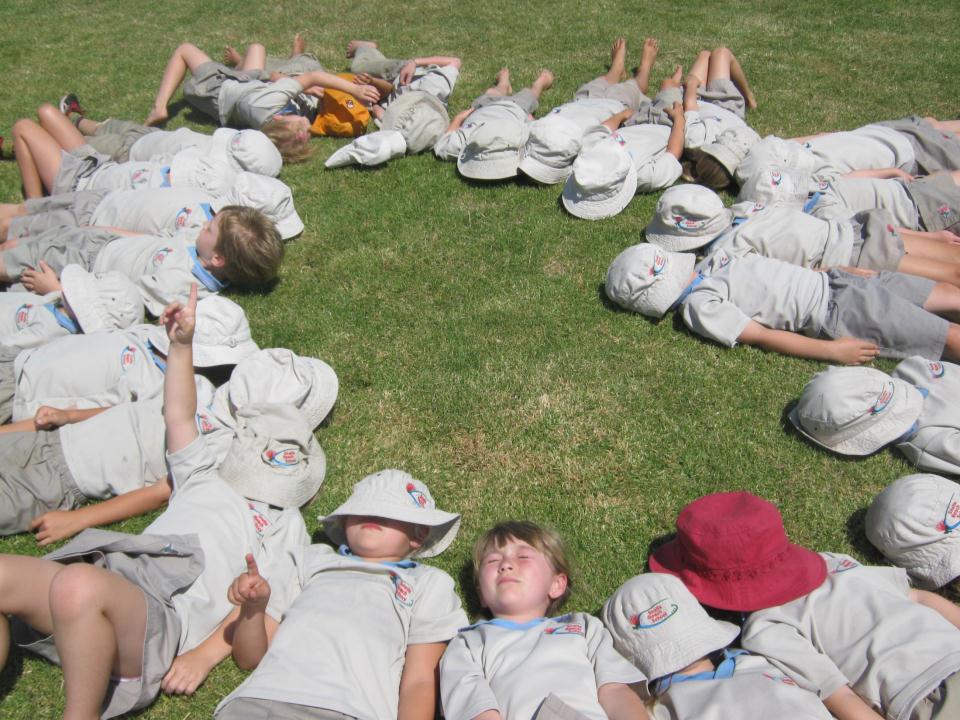 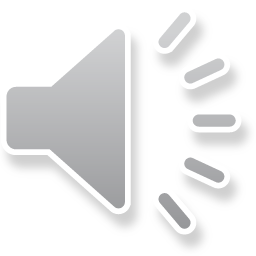 Shhhh, Kahikatea 1. What can you hear?
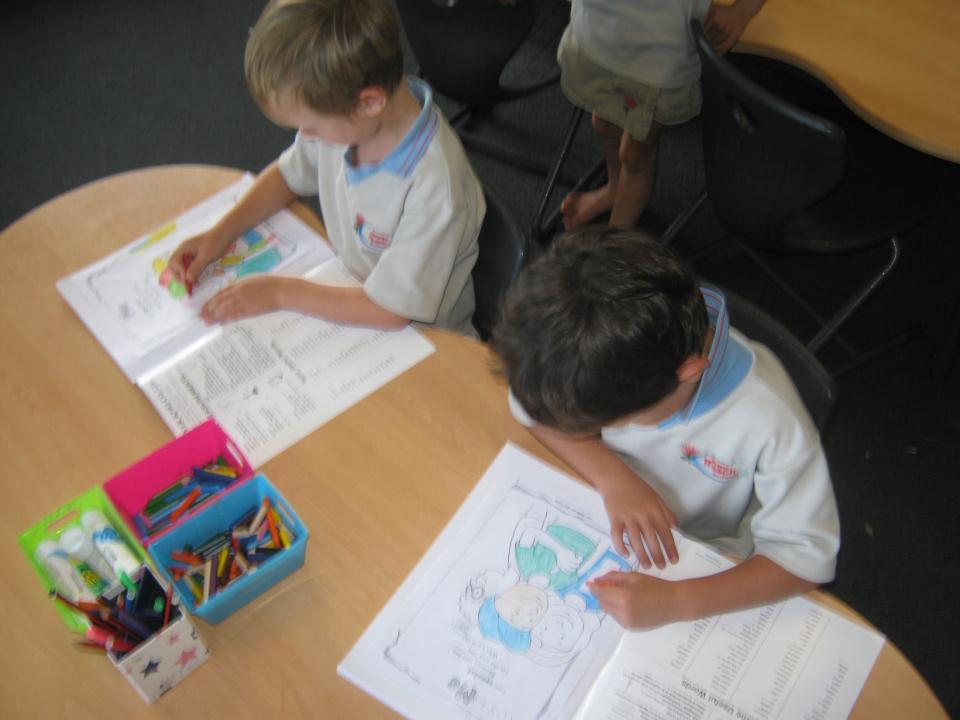 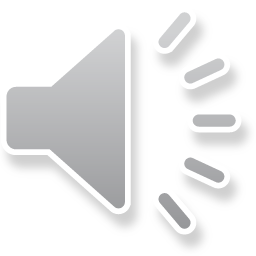 Children working quietly.
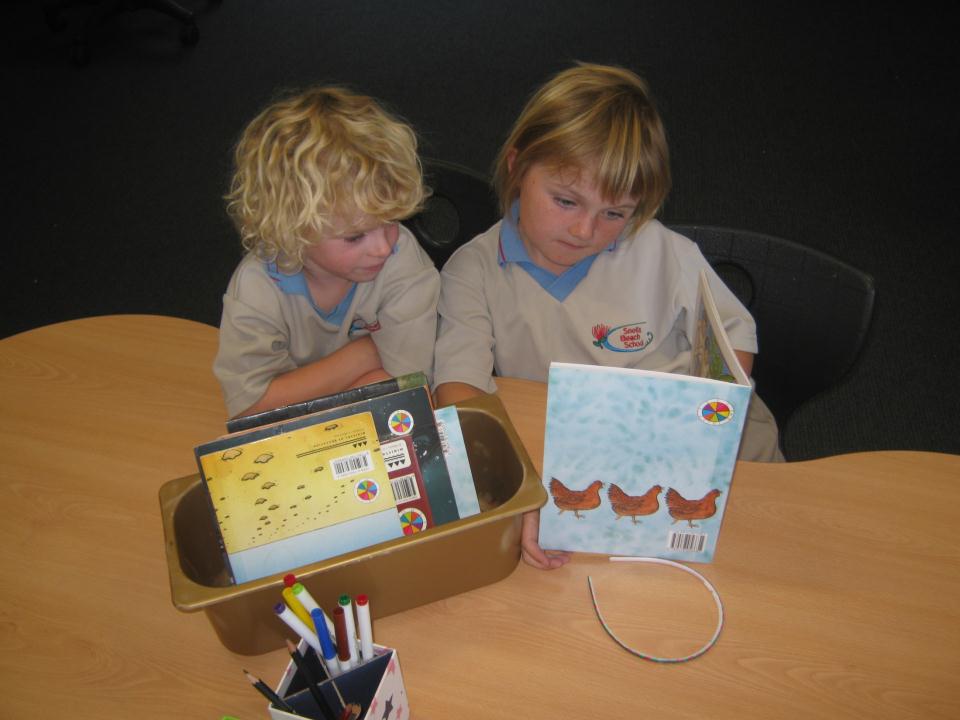 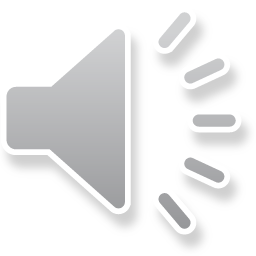 Reading books to our buddies.
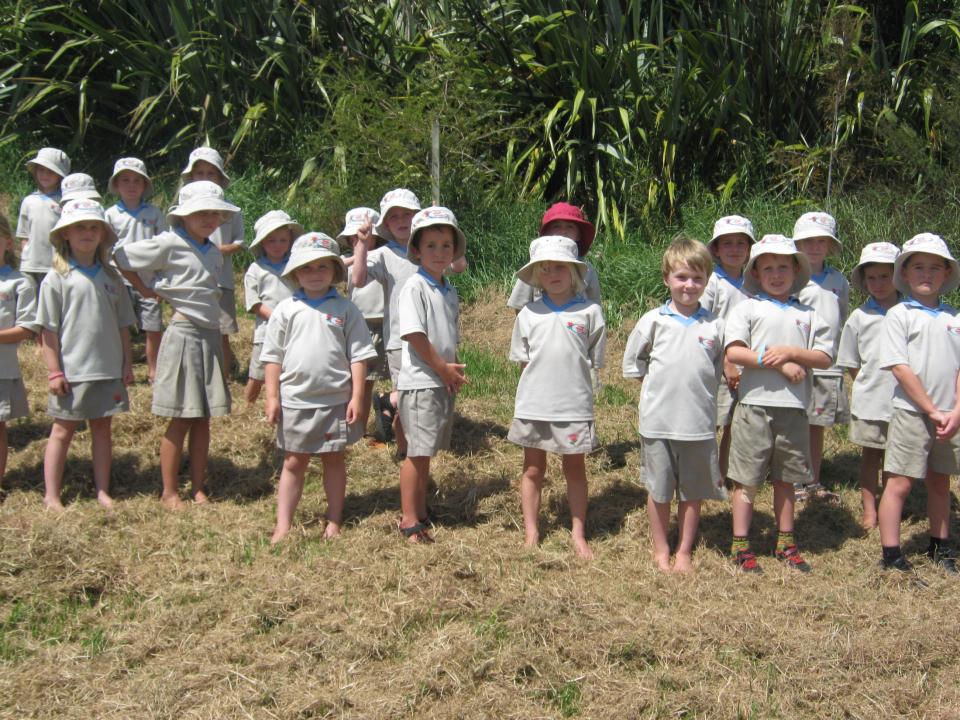 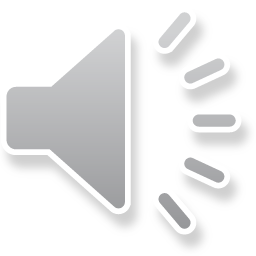 Dry grass crunching under our feet.
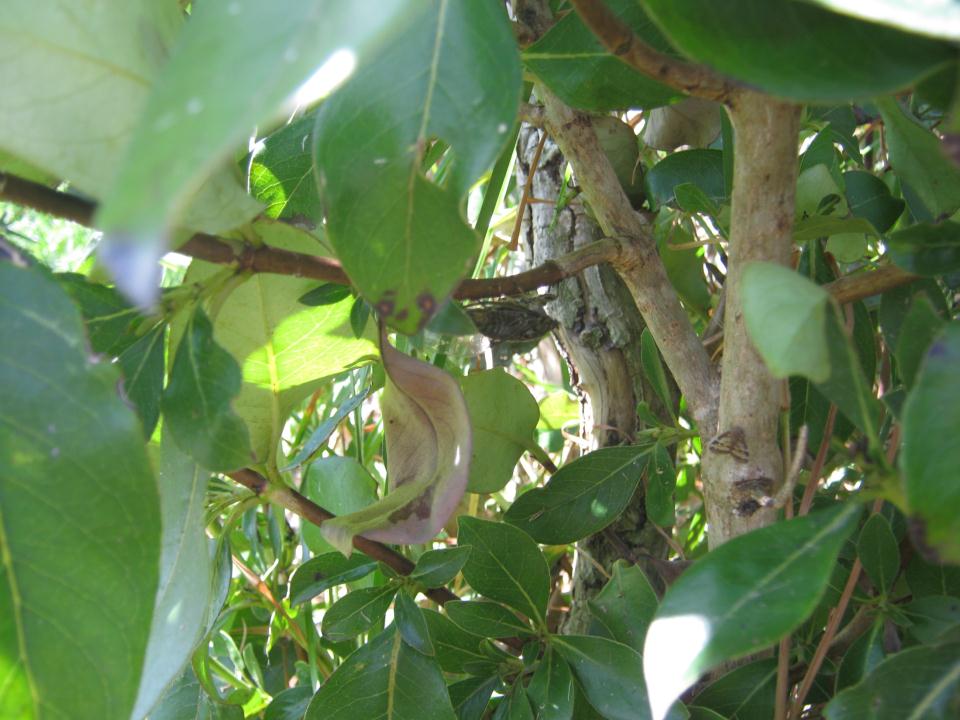 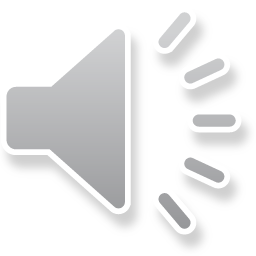 Cicadas singing in the sun.
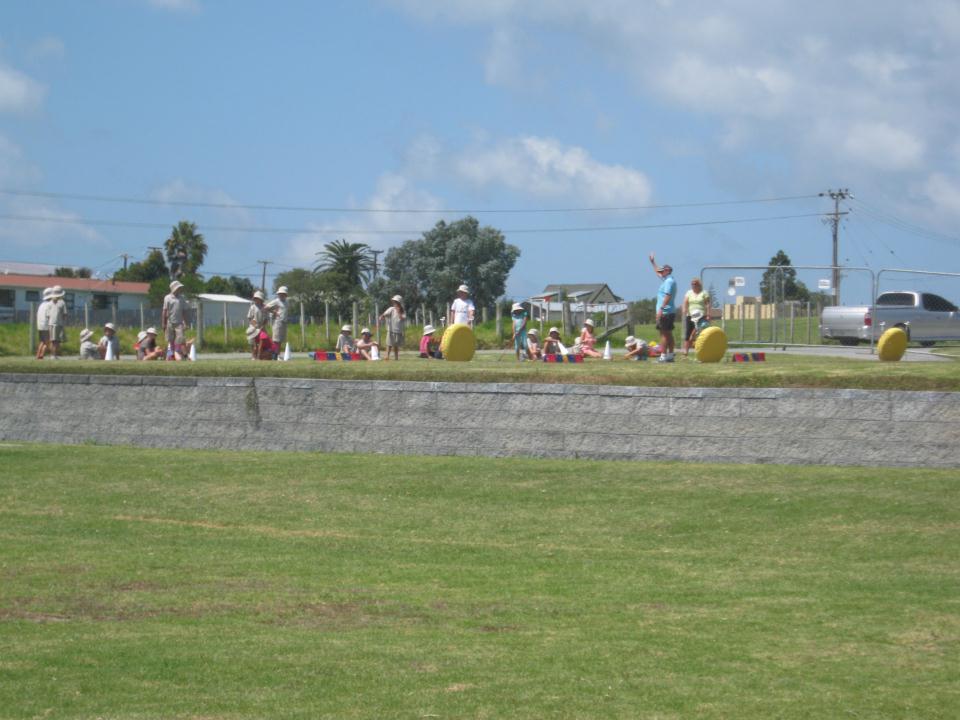 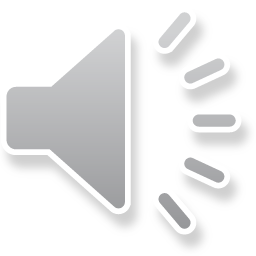 Children doing sport with Tony.
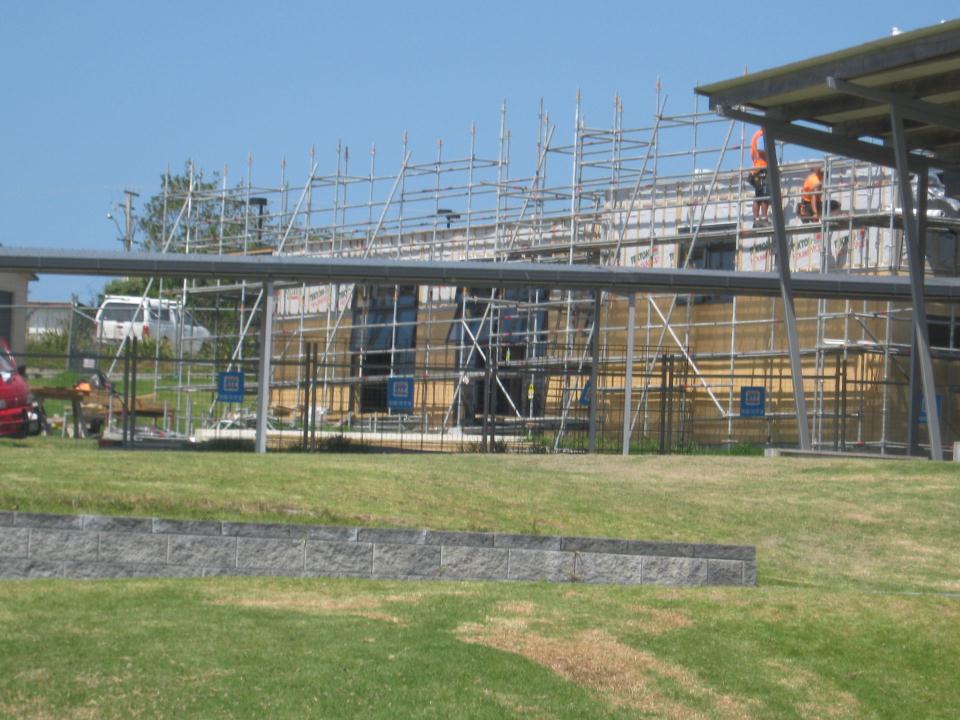 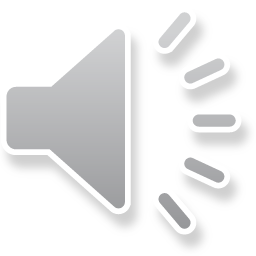 Hammer, hammer, bang, bang, clang, clang!
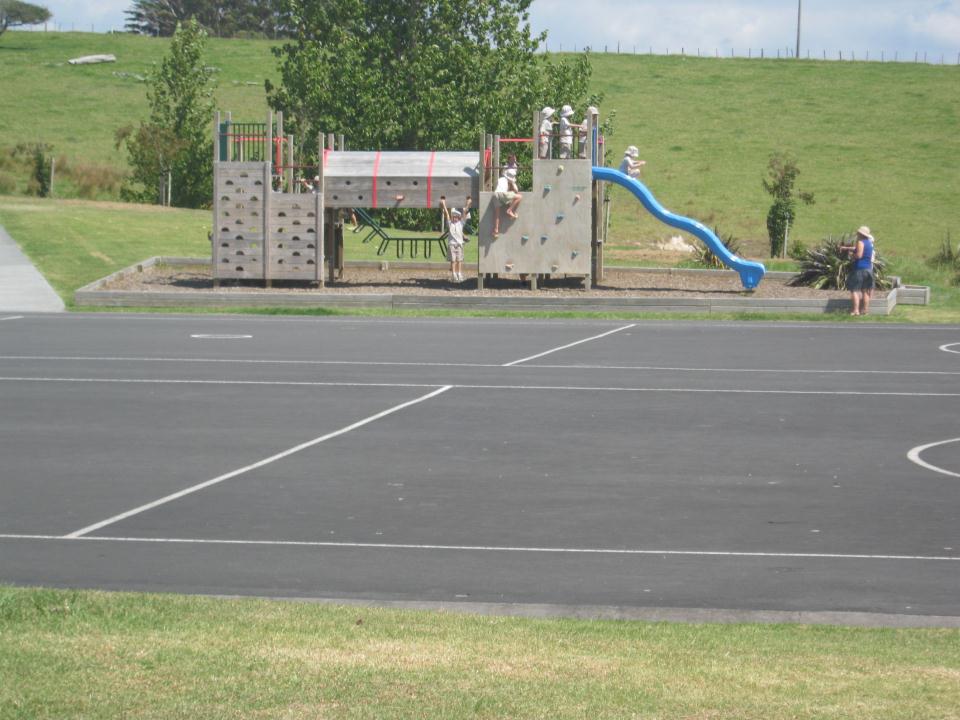 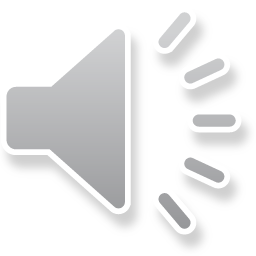 Children playing on the playground.
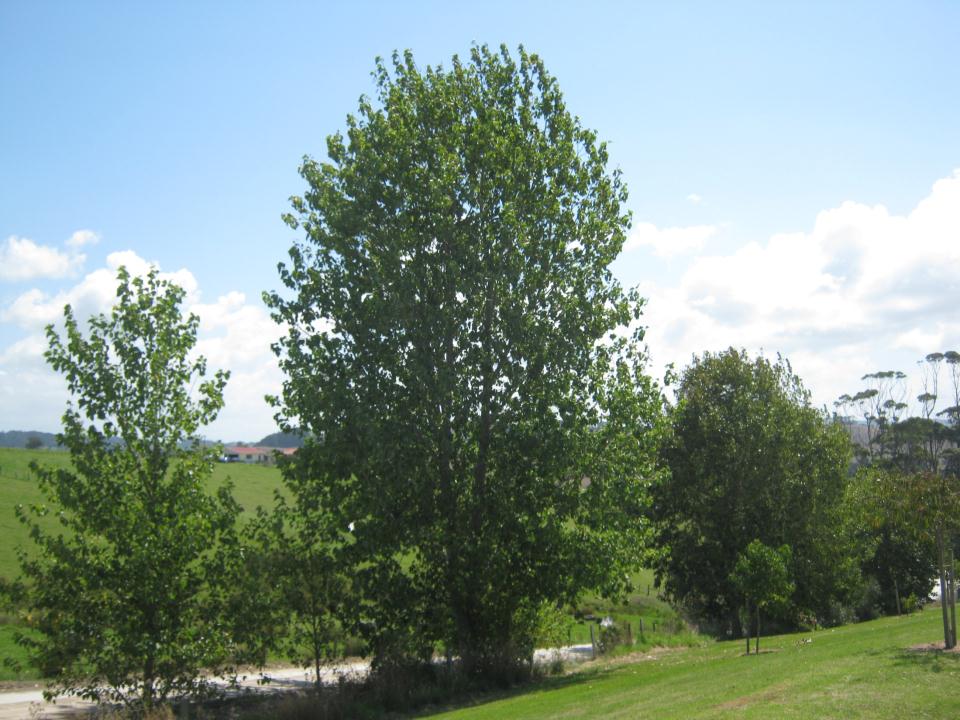 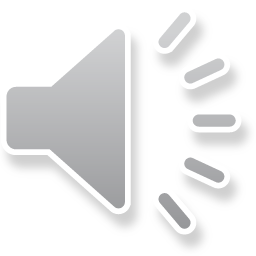 The wind blowing in the trees.
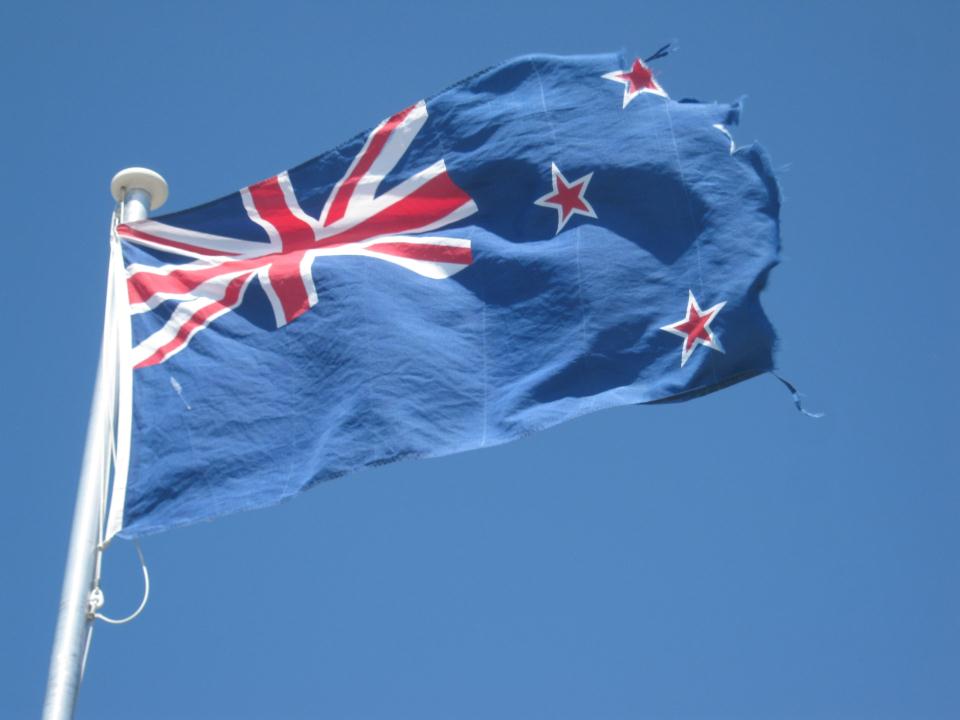 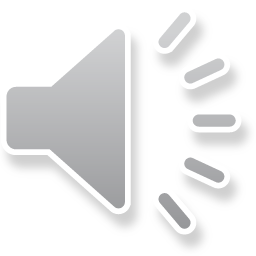 The flag flapping in the wind.
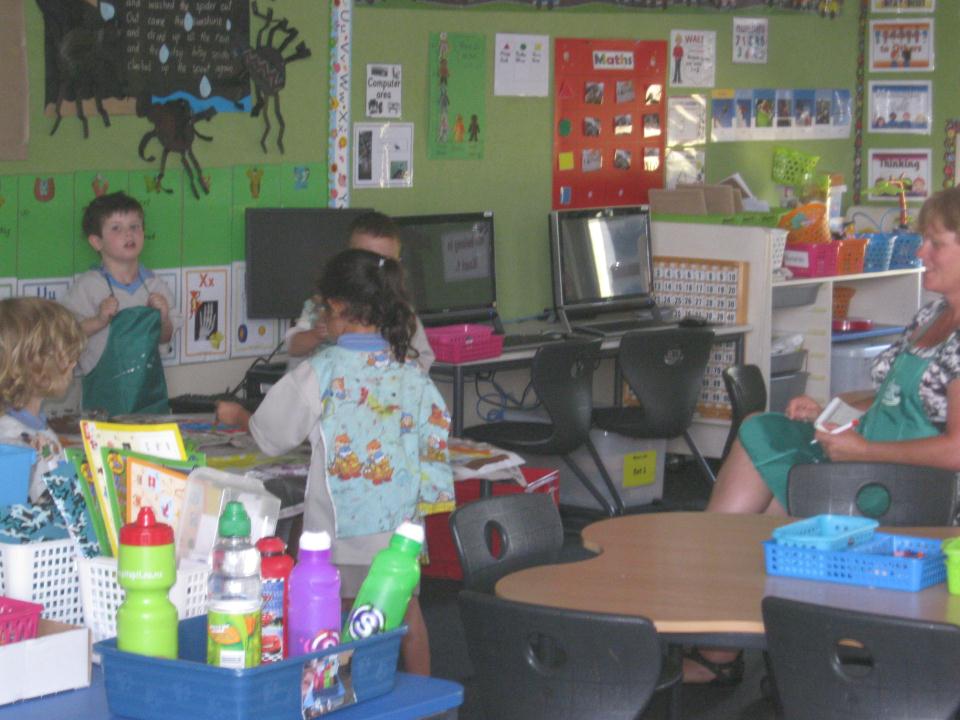 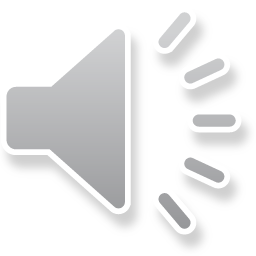 Kauri 1 Painting.
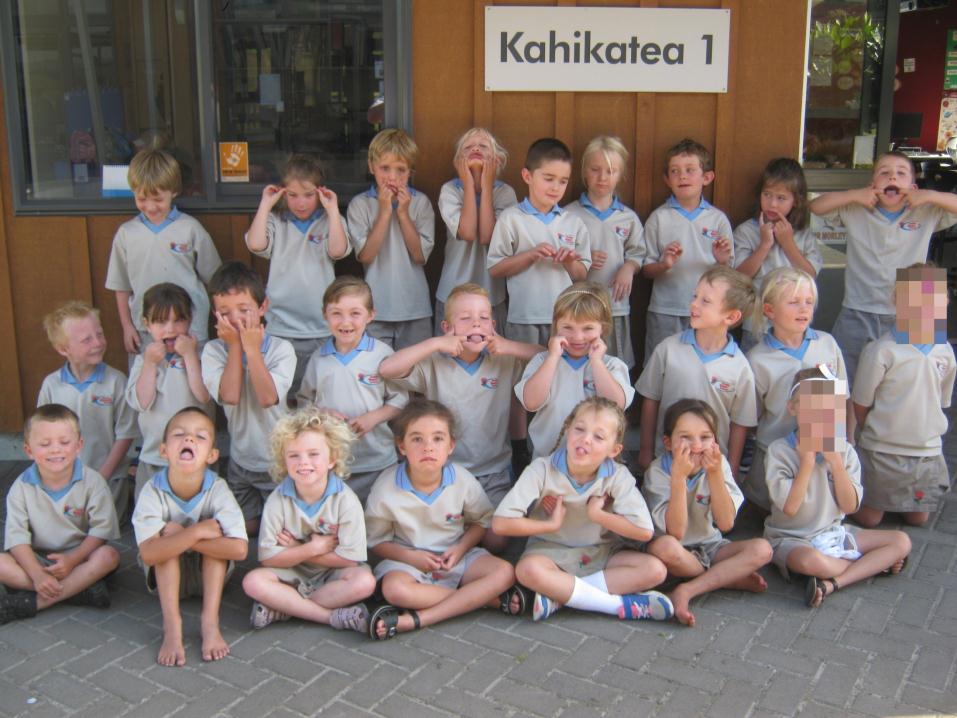 We are Kahikatea 1.